UPS AND DOWNS OF THE DAY
Video – Sam’s morning
UPS AND DOWNS OF THE DAY
Timeline – Sam’s day
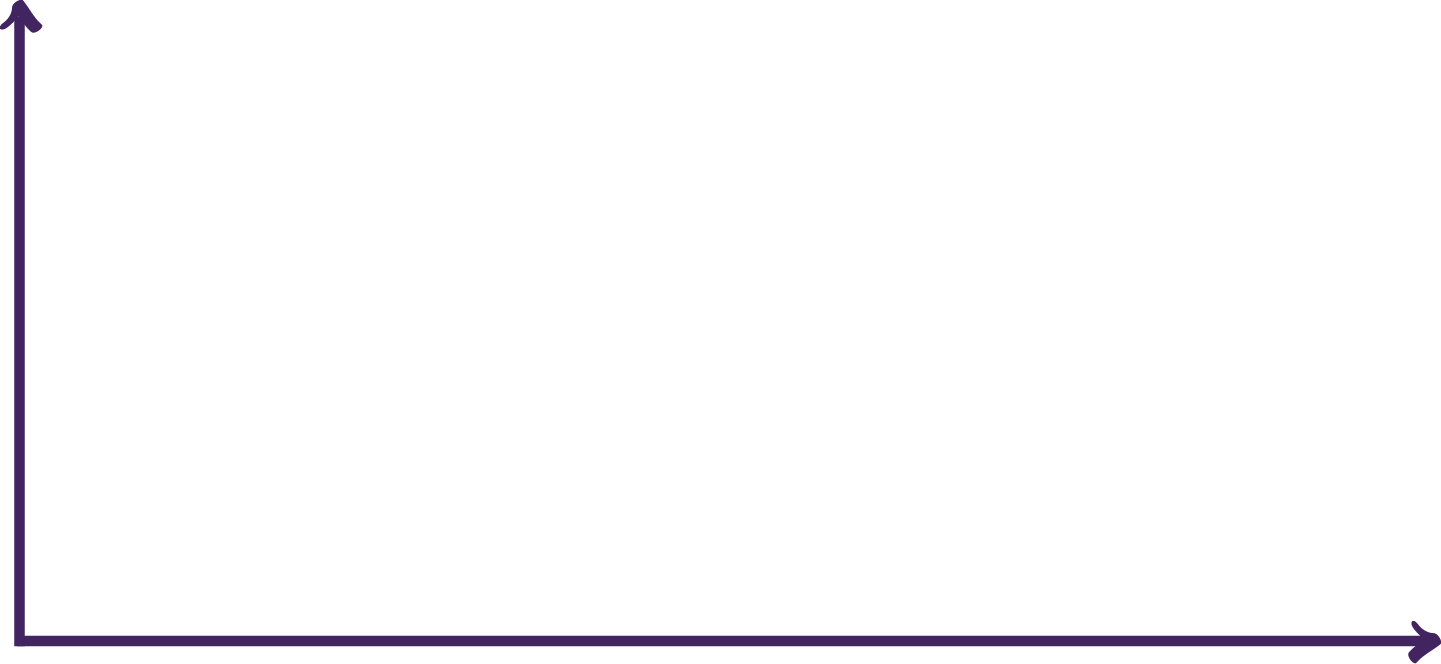 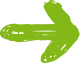 Friends waiting for Sam, planning to go to a gig.
Managed to 
catch the bus
Looking forward to basket ball match
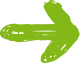 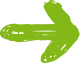 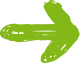 Burnt toast and managed to trap cats tail in the door on the way out
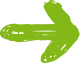 In a rush for school thinking about gran who is poorly in hospital
Forgotten school bag
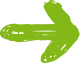 UPS AND DOWNS OF THE DAY
Timeline – my day
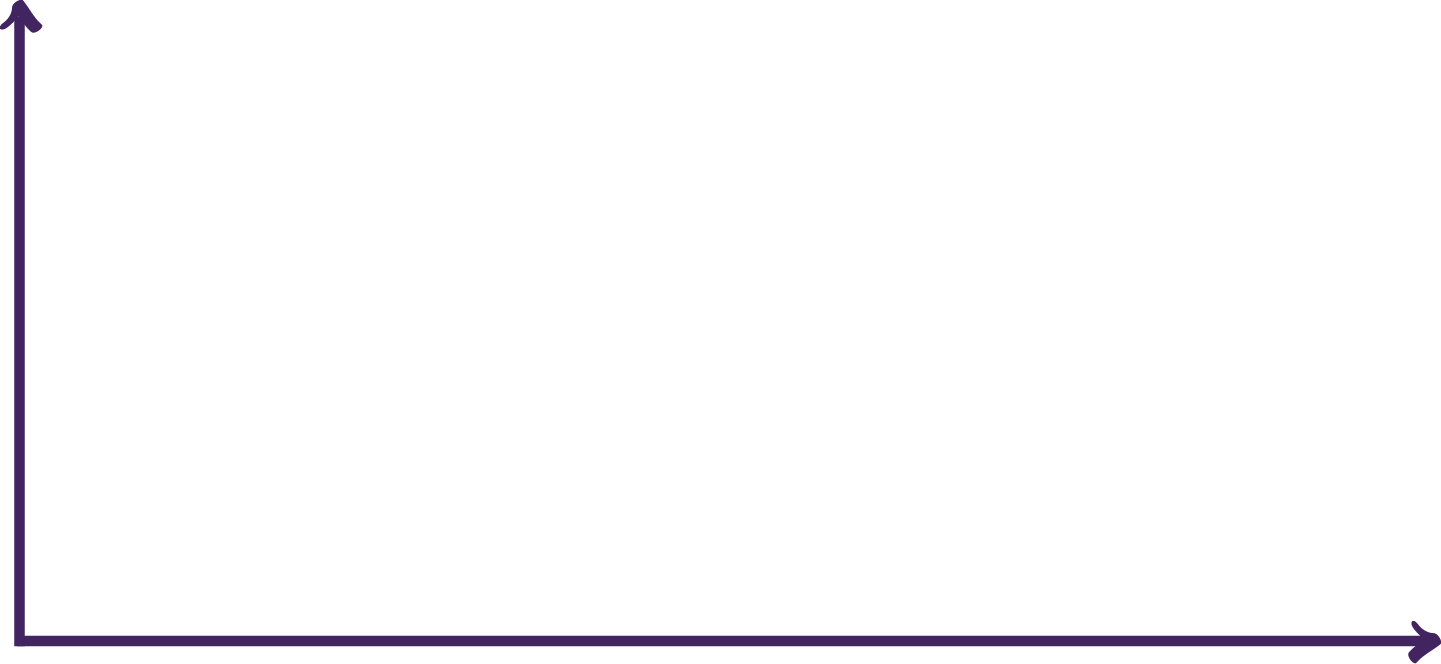 UPS AND DOWNS OF THE DAY
Audio clip – first aid box
UPS AND DOWNS OF THE DAY
UPS AND DOWNS OF THE DAY
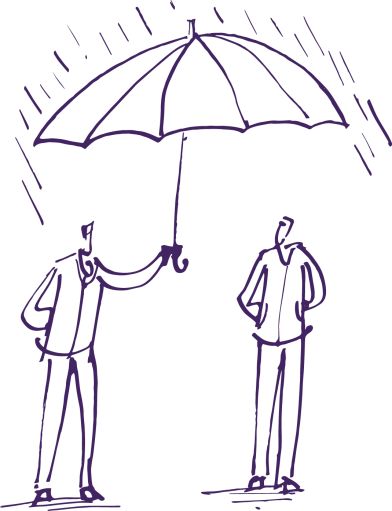 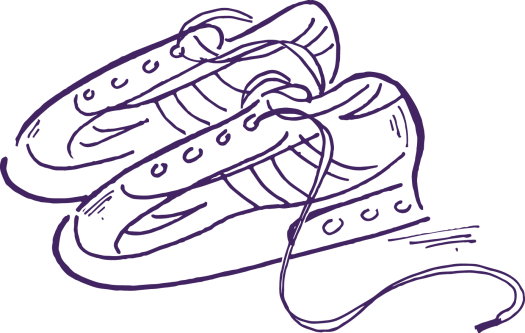 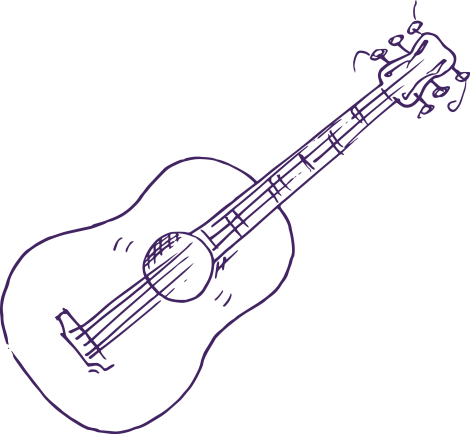 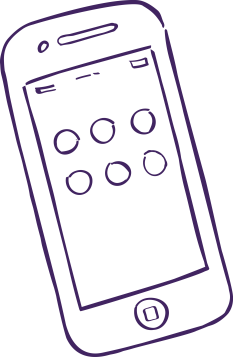 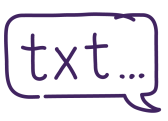 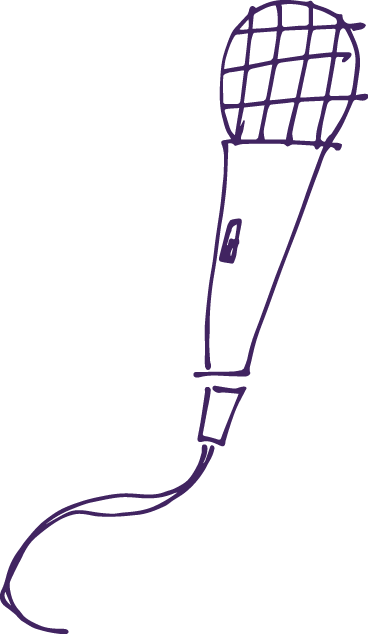 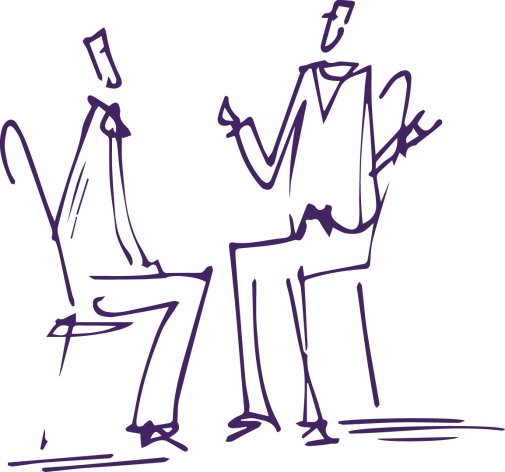 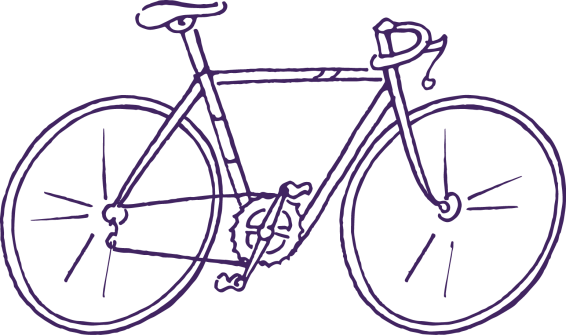 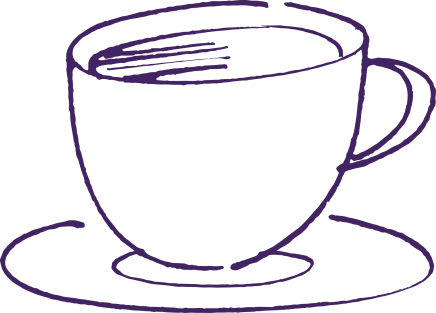 [Speaker Notes: Click to start animation]